ANG IYONG AWA 
AY UMAABOT SA LANGIT
Aralin 7 para sa Pebrero 17, 2024
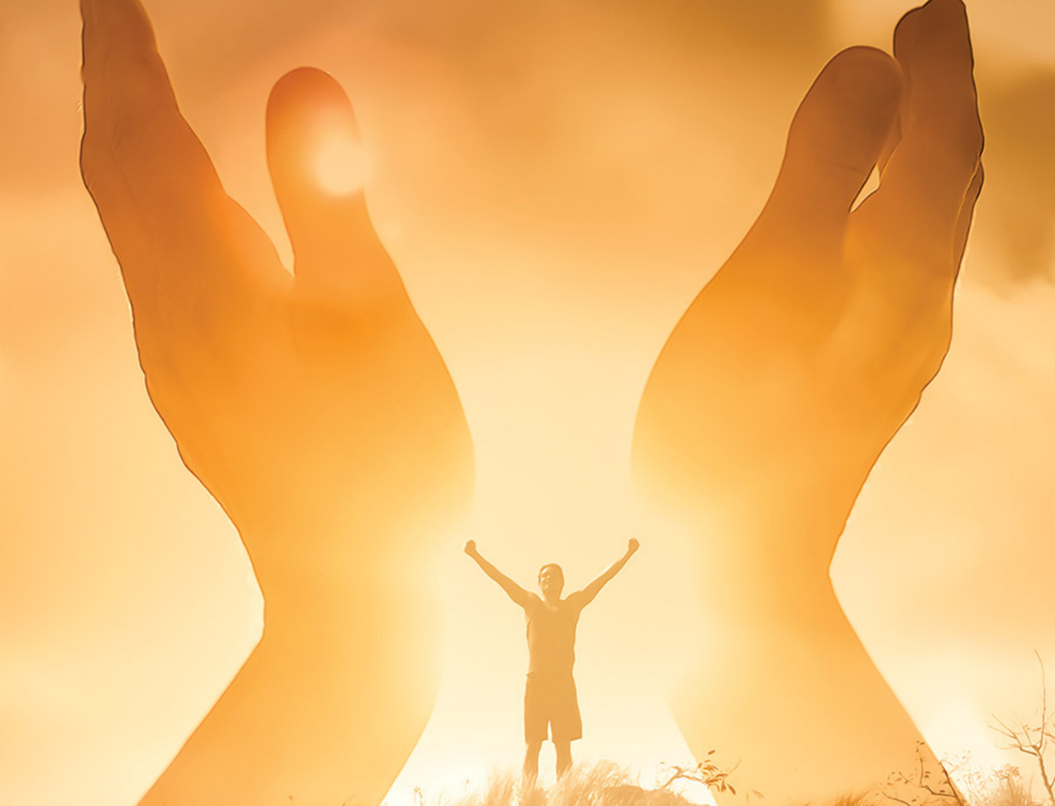 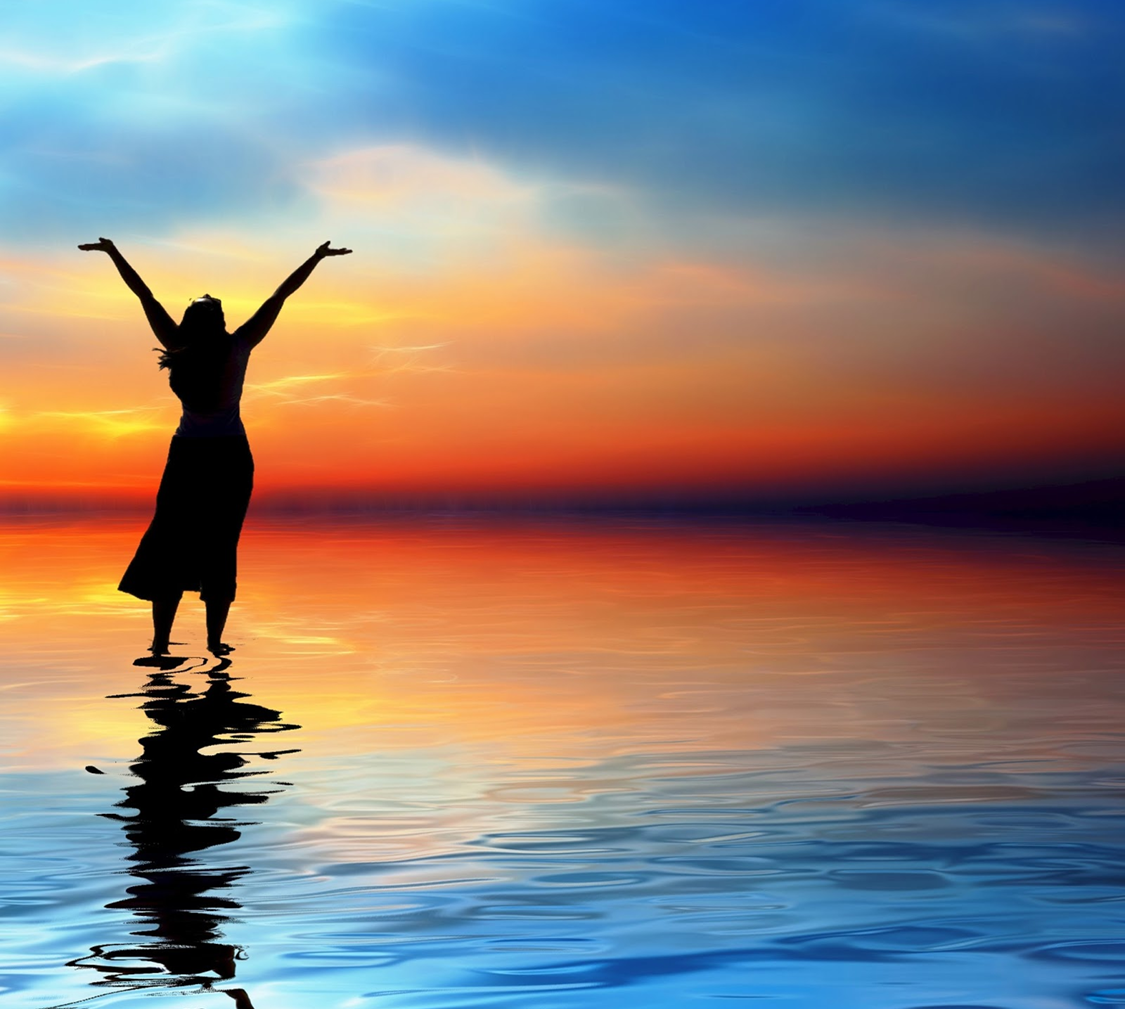 “Ako'y magpapasalamat sa iyo, Oh Panginoon, sa gitna ng mga bayan: ako'y aawit sa iyo ng mga pagpuri sa gitna ng mga bansa. Sapagka't ang iyong kagandahang-loob ay dakila hanggang sa mga langit, at ang iyong katotohanan hanggang sa mga alapaap.”
(Awit 57:9,10)
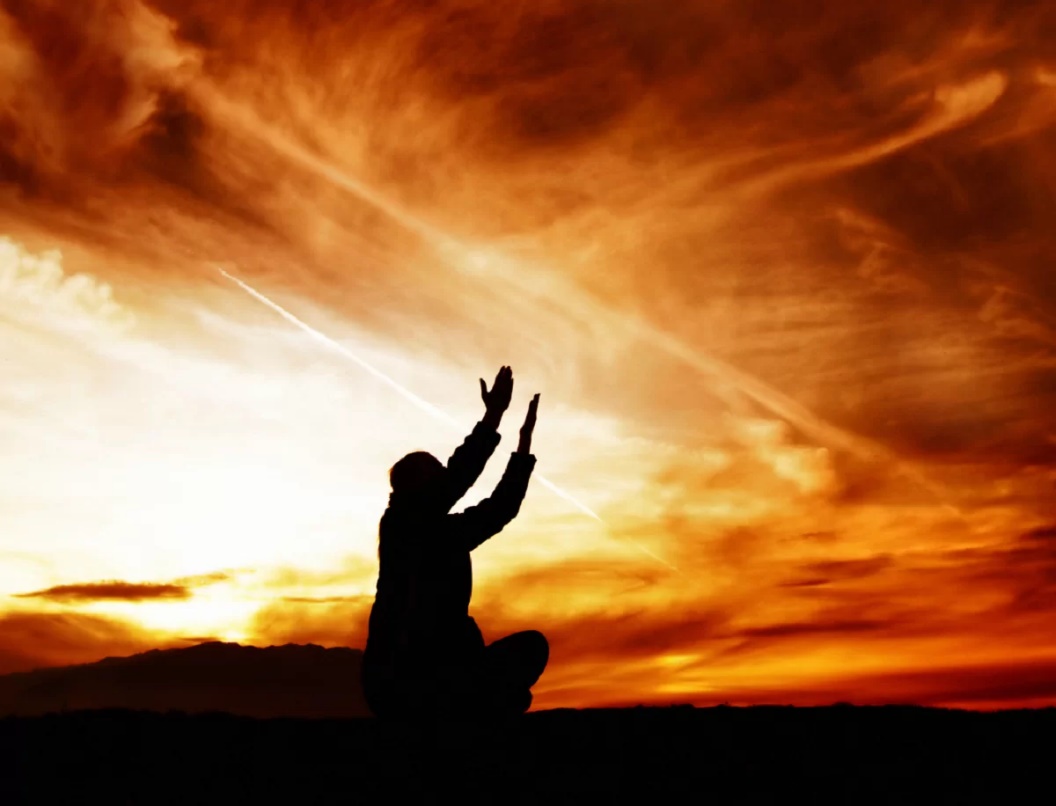 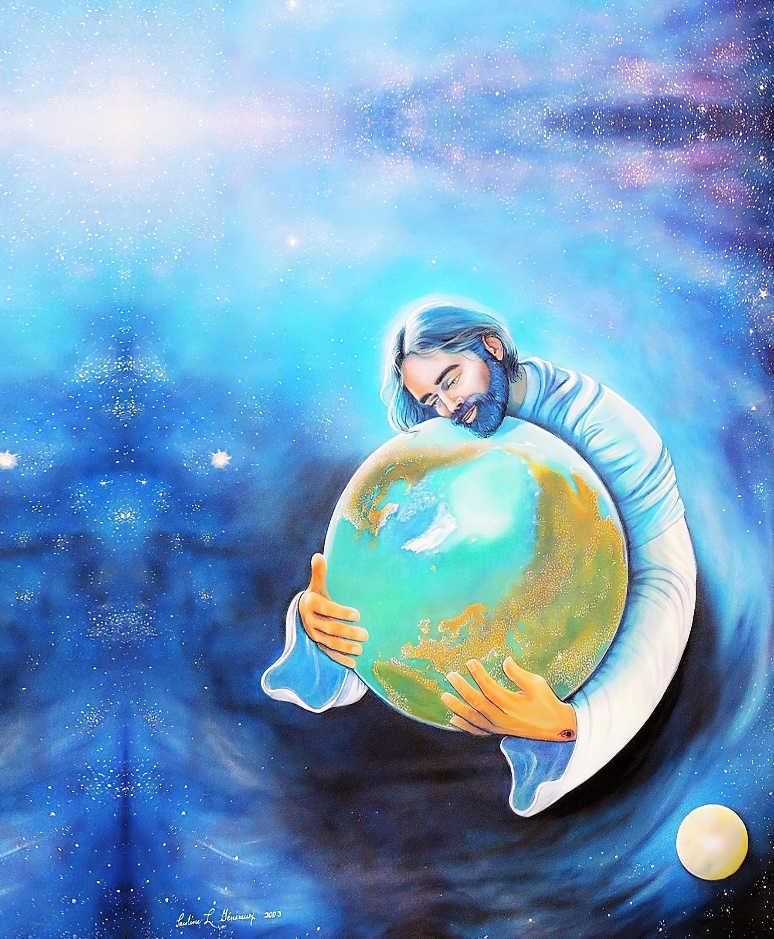 Ano ang ibig sabihin sa akin ng ang pag-ibig ng Diyos ay walang hanggan?
Ano ang laman ng pag-ibig na iyon?
Anong mga pakinabang nito sa akin?
Paano ako tutugon sa pag-ibig na iyon?
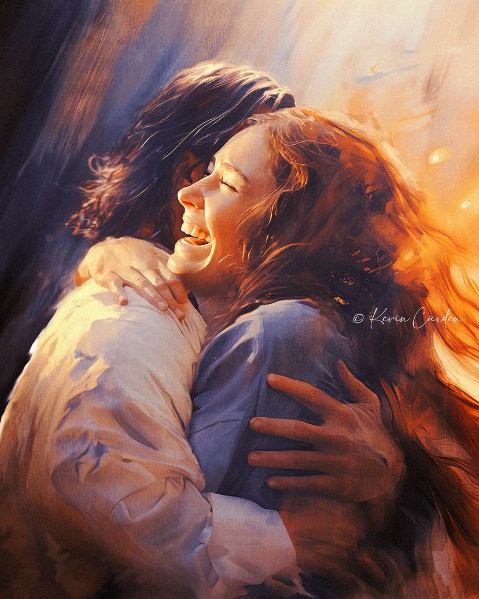 Pag-ibig ng Diyos:
	Pag-ibig na walang hanggan (Awit 136).
	Pag-ibig na nagpapabago (Awit 51).
	Pag-ibig na mapagpatawad (Awit 130).
Tugon ng tao sa pag-ibig ng Diyos:
	Papuri at pagtitiwala (Awit 113 at 123).
	Pagpapala at paghanga (Awit 103).
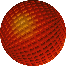 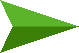 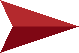 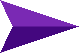 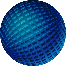 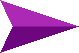 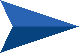 PAG-IBIG NG DIYOS
PAG-IBIG NA WALANG HANGGAN
“Oh mangagpasalamat kayo sa Panginoon; sapagka't siya'y mabuti: sapagka't ang kaniyang kagandahang-loob ay magpakailan man. ” (Awit 136:1)
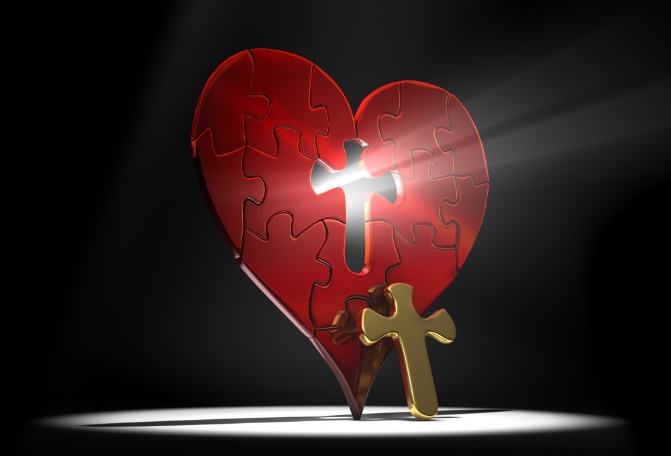 Ang Awit 136 ay isang antiphonal na kanta. Sa bawat isa sa 26 na taludtod nito, ang isang bahagi ng koro ay pumupuri sa Diyos at ang isa pang bahagi ay sumasagot sa dahilan na nagbibigay-katwiran sa papuri na iyon: “Sapagkat ang kaniyang awa ay nananatili magpakailanman.”
Ang salitang Hebreo na isinaling “awa” ay maaaring isalin na “maibiging-kabaitan,” “pag-ibig.” Ano ang ginagawa ng Diyos na hinihimok ng kanyang walang hanggang pag-ibig?
Ang pag-ibig ng Diyos ay hindi lamang nakakaapekto sa mga umiibig sa Kanya, sapagkat Siya ay “nagbibigay ng pagkain sa bawat bagay na may buhay” (Aw. 136:25). Sa pagninilay-nilay sa pag-ibig na iyon, sinisimulan at tinapos ng salmista ang kanyang himno sa pamamagitan ng pag-anyaya sa atin na purihin ang Diyos (Aw. 136:1, 26).
PAGMAMAHAL NA NAGPAPABAGO
“Likhaan mo ako ng isang malinis na puso, Oh Dios; at magbago ka ng isang matuwid na espiritu sa loob ko” (Awit 51:10)
Ang Awit 51 ay isinulat ni David “nang siya ay dumating kay Bathsheba, si Nathan na propeta ay lumapit sa kanya”. Hanggang sa sandaling iyon, sumilay ang pagsisisi sa kaluluwa ni David. Ngayon ay binuksan niya ang kanyang puso sa harap ng Diyos at ipinagtapat ang kanyang kasalanan nang hindi pinapagaan o binibigyang-katwiran ito, batid ang kanyang kawalan ng kakayahan na huminto sa pagkakasala (Awit 51:3-5).
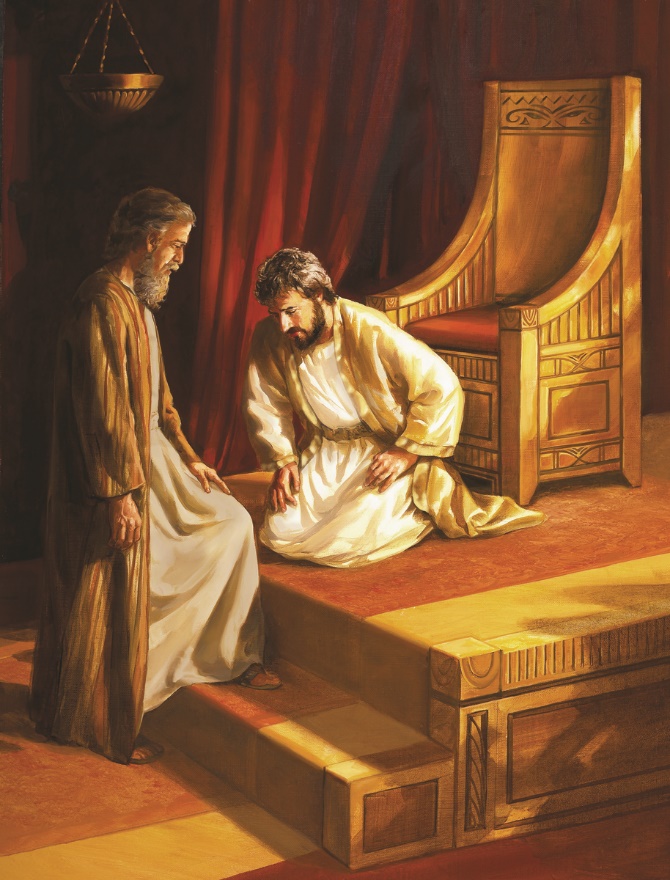 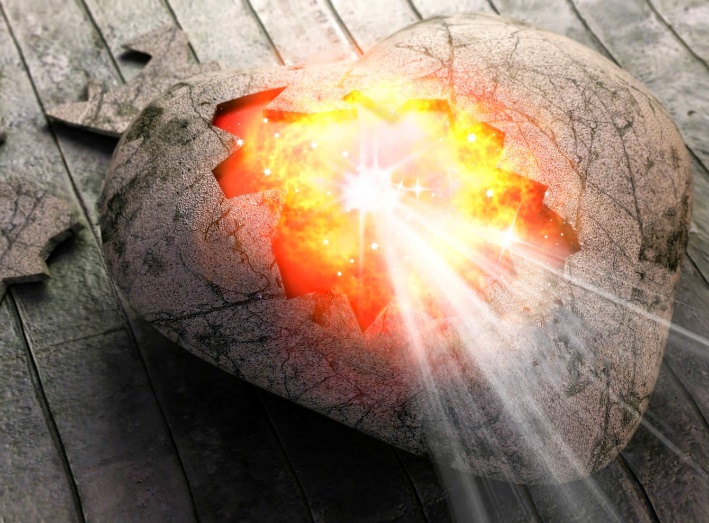 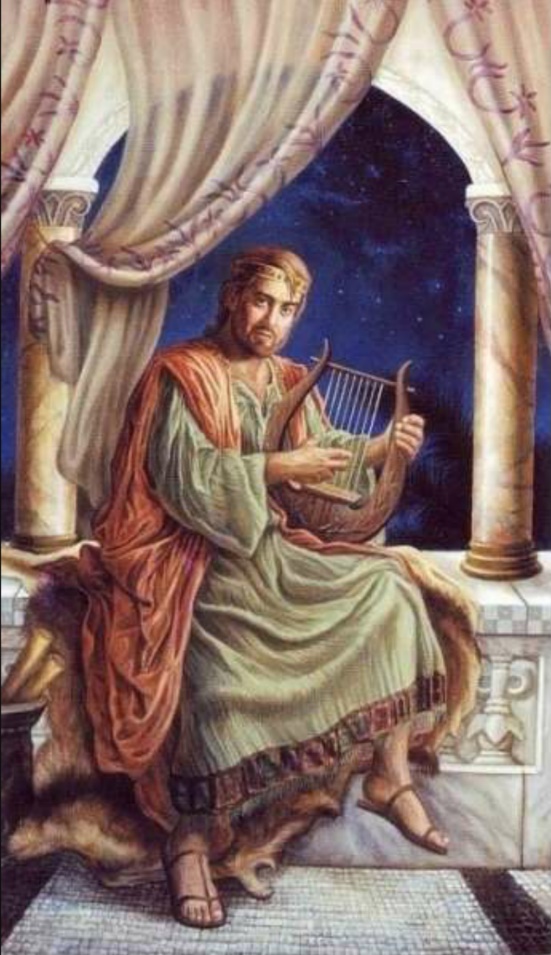 Alam niya na, dahil sa kanyang dakilang pag-ibig, lilinisin ng Diyos ang kanyang kasalanan at ganap na papawiin ang kanyang paglabag (Awit 51:1-2, 7-9). Ngunit, nakakagulat, si David ay nagpapatuloy pa. Hindi siya nasisiyahan sa pagpapatawad. Kung walang pagbabago sa ating buhay, patuloy tayong hindi mapipigilan sa pagkakasala. Kailangan natin ng pagbabago.
Kaya at gustong gawin ng Diyos ang himalang iyon: lumikha ng malinis na puso at tamang espiritu sa atin (Aw. 51:10).
Ang pagpapatawad at pagpapanibago ng ating pagkatao ay nagbubunga ng kagalakan, patotoo, awit at papuri (Aw. 51:12-15). At ang Diyos ay nalulugod sa pagtanggap ng ating abang papuri sa pag-ibig (Aw. 51:16-19).
PAG-IBIG NA NAGPAPATAWAD
“Nguni't may kapatawarang taglay ka, upang ikaw ay katakutan. Aking hinihintay ang Panginoon, hinihintay ng aking kaluluwa, at sa kaniyang salita ay umaasa ako” (Awit 130:3-4)
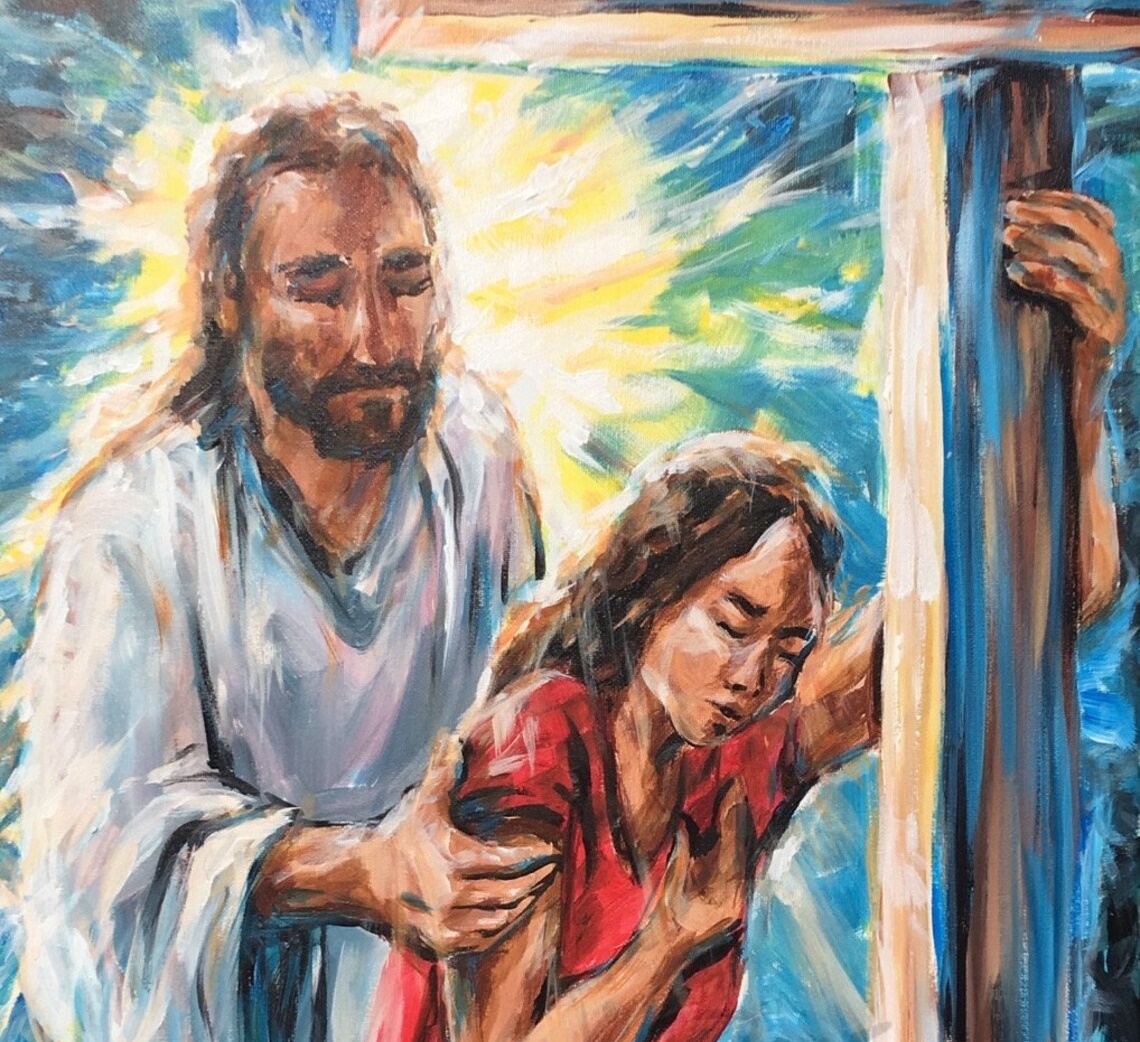 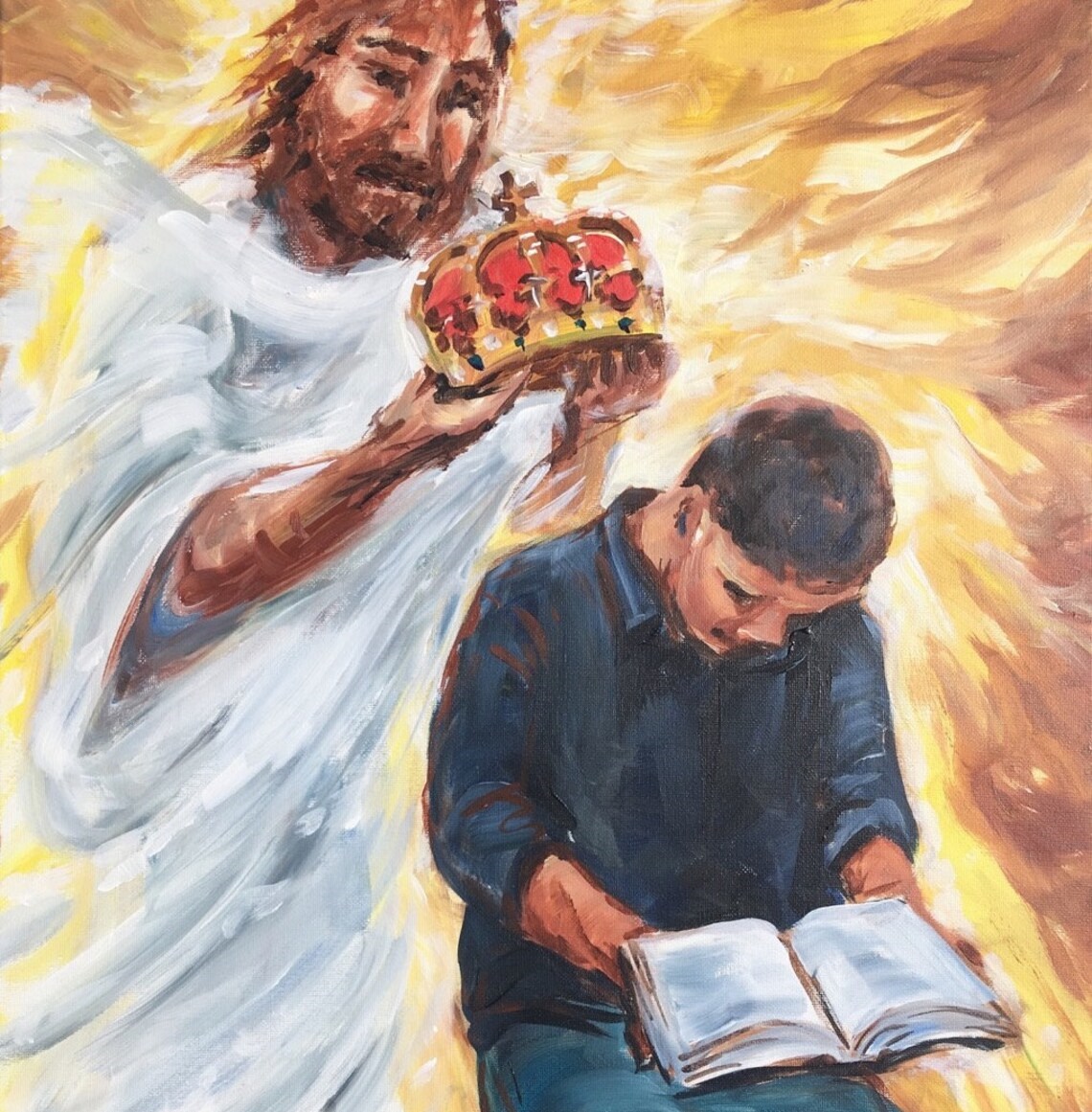 “Magtatago tayo kay Hesukristo. Magtitiwala tayo sa Kanyang pag-ibig. Araw-araw tayong maniniwala na mahal Niya tayo ng walang hanggan. Huwag hayaang meron, merong makapagpapahina sa iyo, at magpapalungkot sa iyo. Isipin ang kabutihan ng Diyos. Isalaysay ang Kanyang mga pabor at pagpapala. […]
Nawa'y ang papuri sa Panginoon ay laging nasa ating puso, sa ating isipan at sa ating mga labi.”
EEGW (Lift up your eyes, January 16)
TUGON NG TAO SA PAG-IBIG NG DIYOS
PRAISE AND TRUST
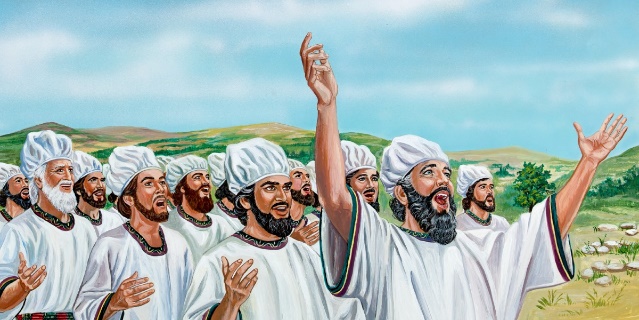 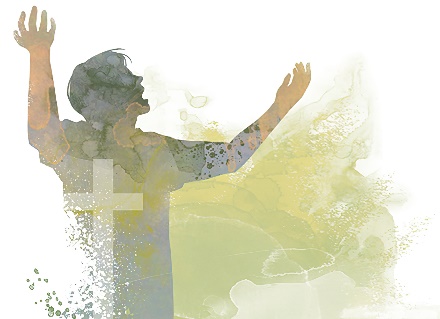 “Purihin ninyo ang Panginoon. Purihin ninyo, Oh ninyong mga lingkod ng Panginoon, purihin ninyo ang pangalan ng Panginoon” (Awit 113:1)
Anong mga dahilan ang ibinibigay sa atin ng Mga Awit 113 at 123 para magpuri at magtiwala sa Panginoon?
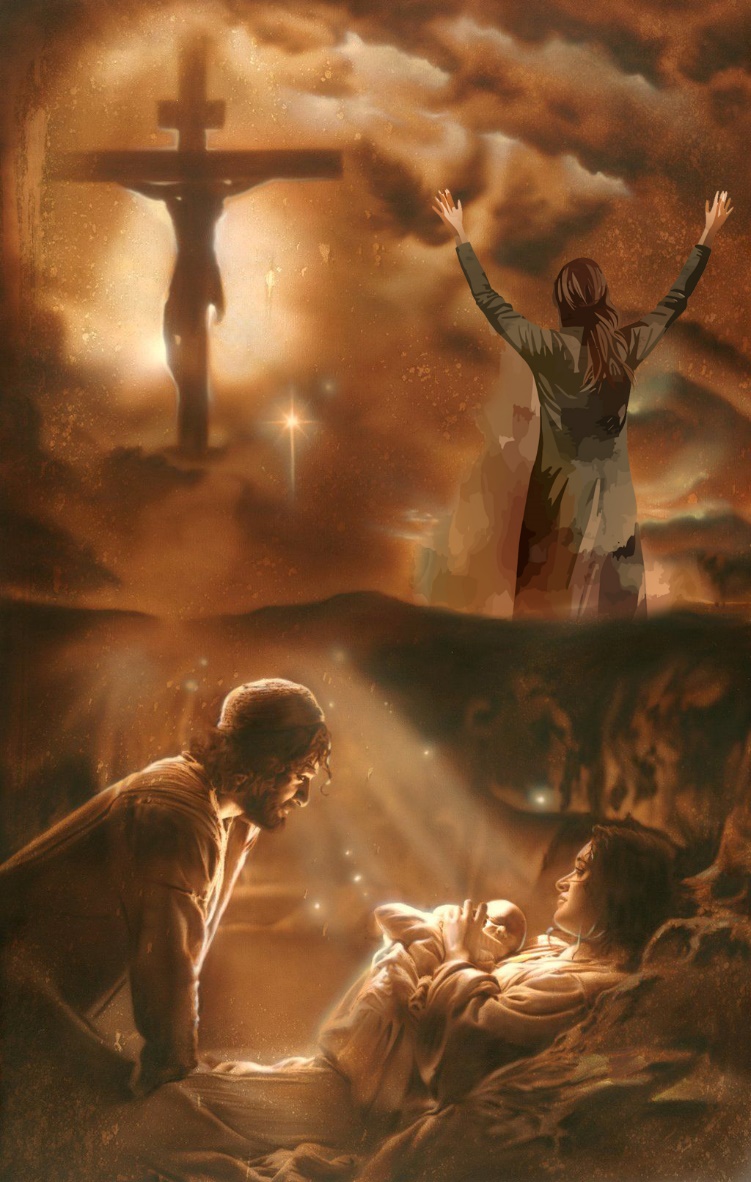 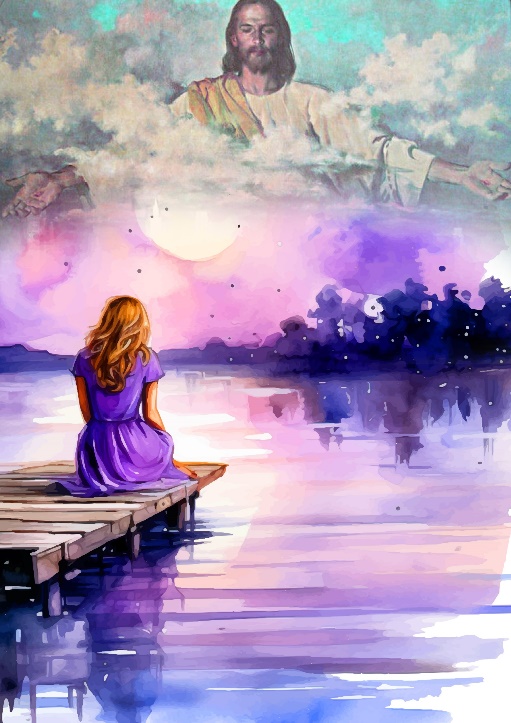 Sa madaling salita, pinupuri natin ang Diyos para sa kanyang kapangyarihan, para sa kanyang mga himala, para sa kanyang pag-ibig, at dahil siya ay nagpapakumbaba sa kanyang sarili, sa kabila ng kanyang kadakilaan.
Sa Krus makikita natin, magkasama, ang lahat ng mga banal na katangiang ito. Ang kanyang dakilang pag-ibig na umakay kay Jesus na magpakumbaba “hanggang sa kamatayan” para sa atin (Fil. 2:8). Hindi ba ito karapat-dapat purihin? Hindi ba tayo lubos na magtitiwala sa makapangyarihan at mapagmahal na Tagapagligtas na ito?
PAGPAPALA AT PAGHANGA
Purihin mo ang Panginoon, Oh kaluluwa ko, at huwag mong kalimutan ang lahat niyang mabubuting gawa” (Awit 103:2)
Anong mga benepisyo ang ibinibigay sa atin ng Panginoon?
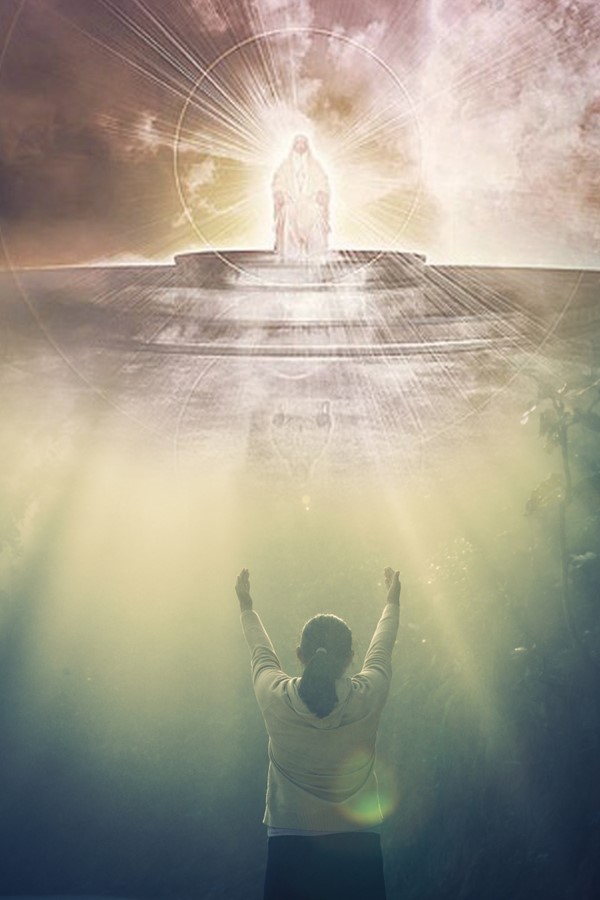 Bilang tugon sa mga kabaitang ito, nakikiisa tayo sa mga anghel sa pagpuri sa Panginoon (Awit 103:19-22). Nagsisimula ang papuri kapag kinikilala ng isang tao ang kadakilaan at mga gawa ng Diyos at tumugon sa pagsamba sa kanyang kabutihan, awa, at karunungan.
“Hindi ka dapat lumubog na pinanghihinaan ng loob. Ang mahina ang puso ay lalakas; ang nalulungkot ay makaka-asa. Ang Diyos ay may magiliw na pangangalaga sa Kanyang mga tao. Ang kaniyang tainga ay nakabukas sa kanilang daing. Wala akong takot para sa layunin ng Diyos. Siya ang bahala sa Kanyang sariling layunin. Ang ating tungkulin ay punan ang ating lugar, mamuhay ... mapagpakumbaba sa paanan ng krus, at mamuhay nang tapat, banal sa harapan Niya. Habang ginagawa natin ito ay hindi tayo mapapahiya, ngunit ang ating mga kaluluwa ay magtitiwala sa Diyos nang may banal na katapangan[…]                             Ang puso ko ay nakatuon, nagtitiwala sa Diyos. Mayroon tayong isang Tagapagligtas. Maaari tayong magsaya sa Kanyang mayamang kabuoan. Nais kong maging mas tapat sa Diyos, mas nakatalaga sa Kanya.”
EGW (Reflecting Jesus, December 3)